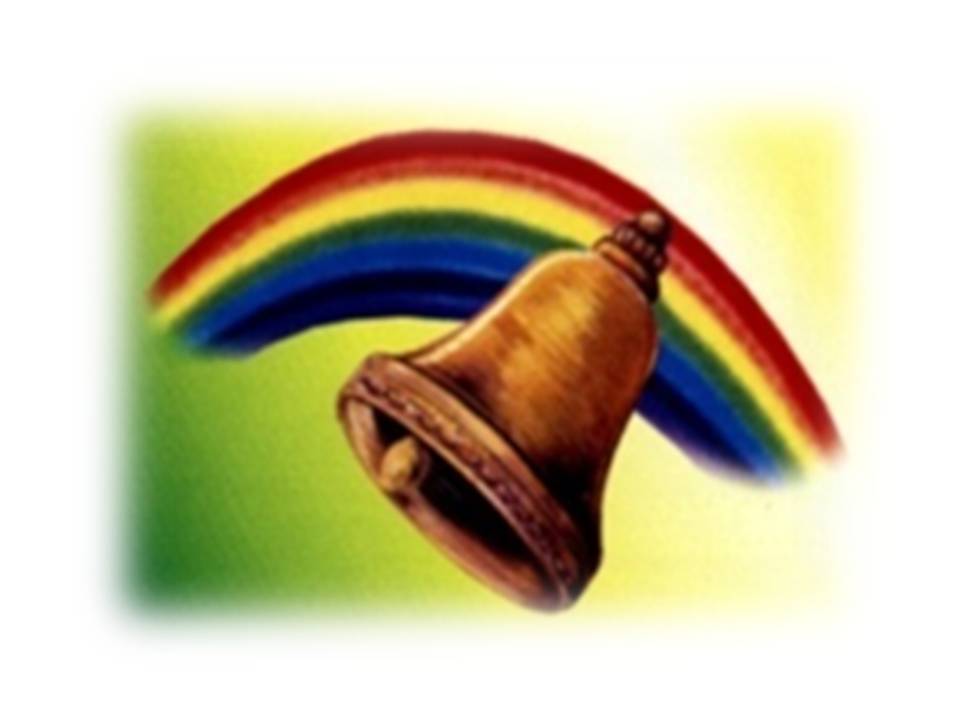 Занятие по программе «Социокультурные истоки»«Семейные традиции»
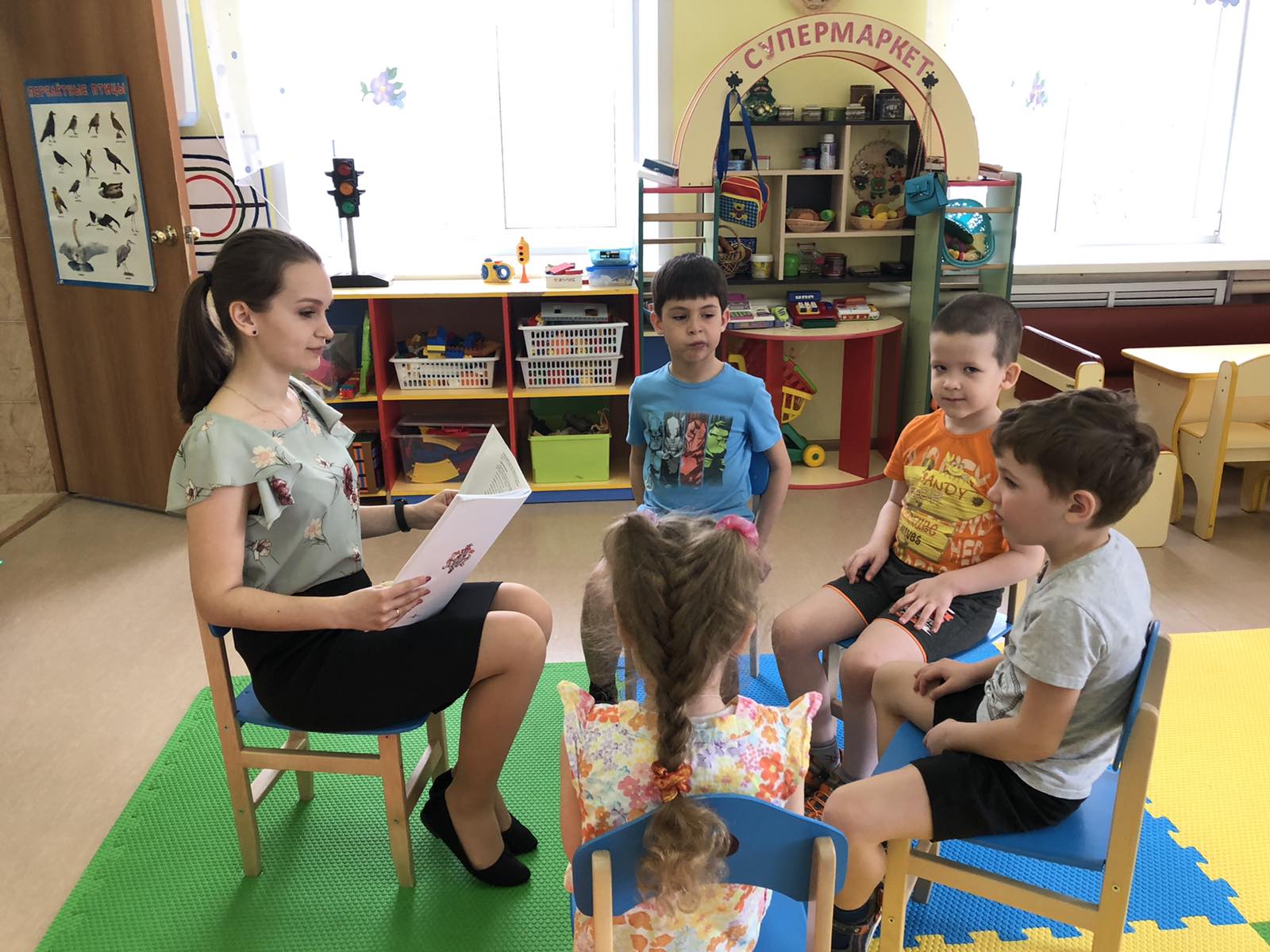 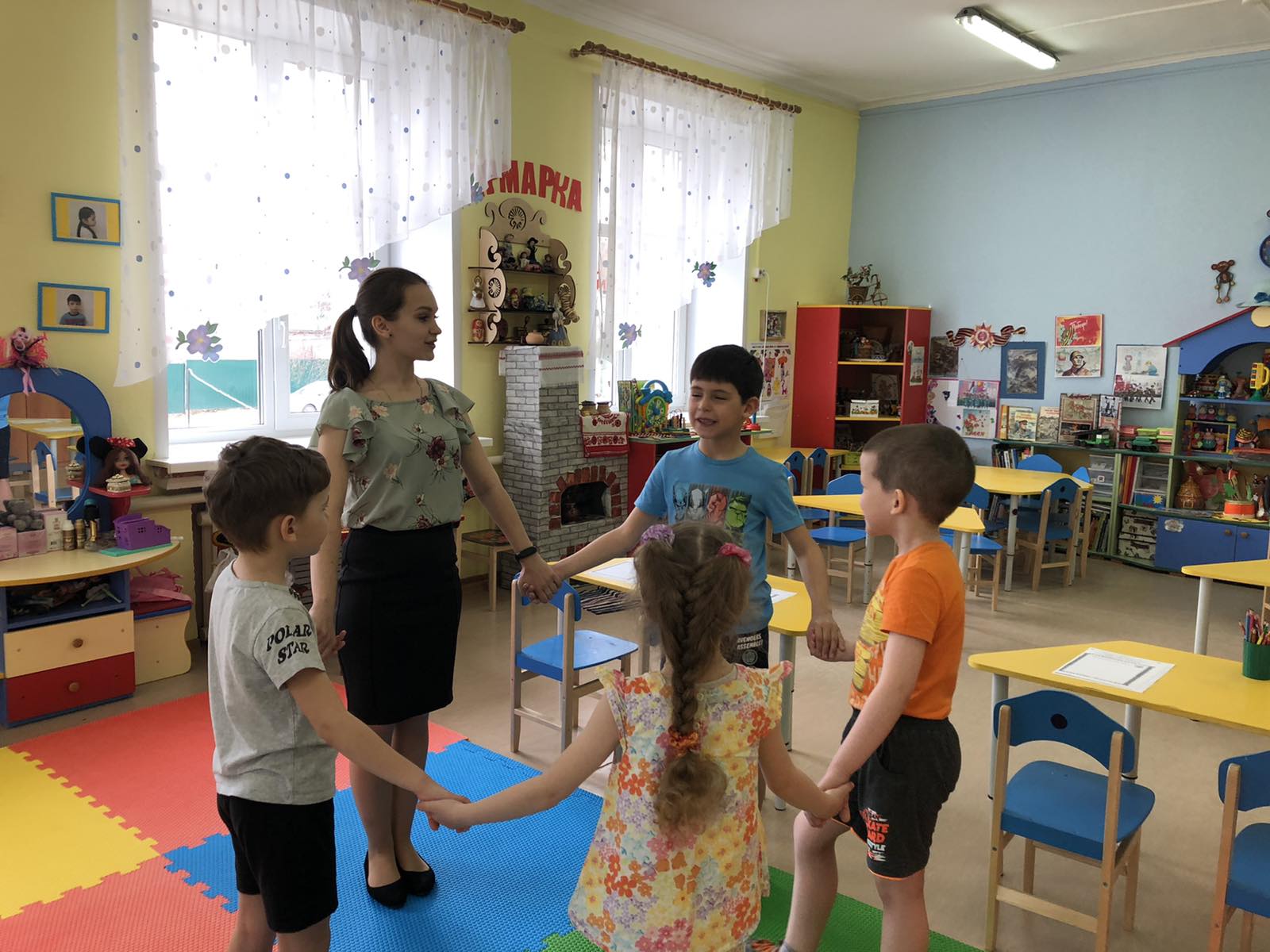 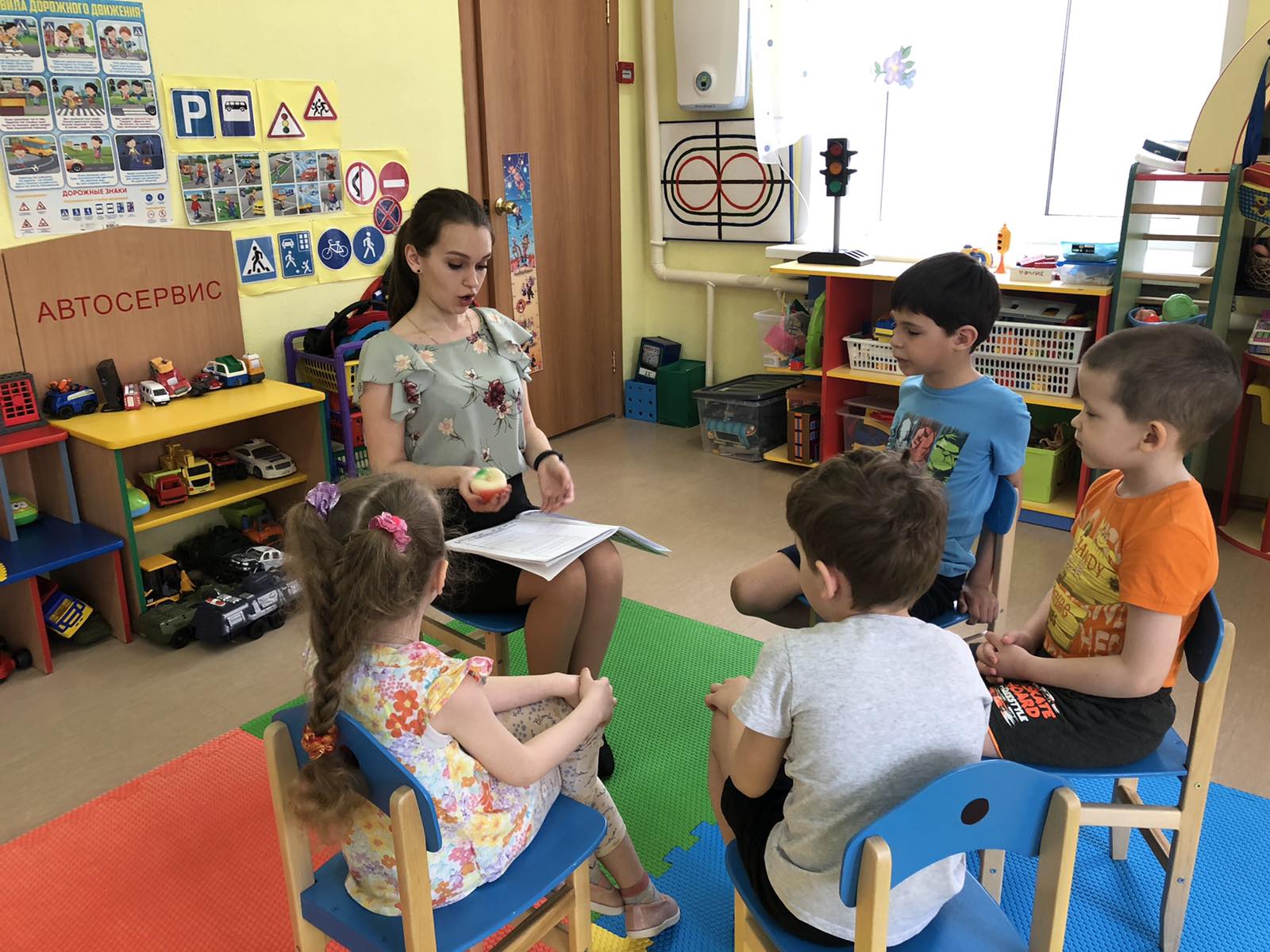 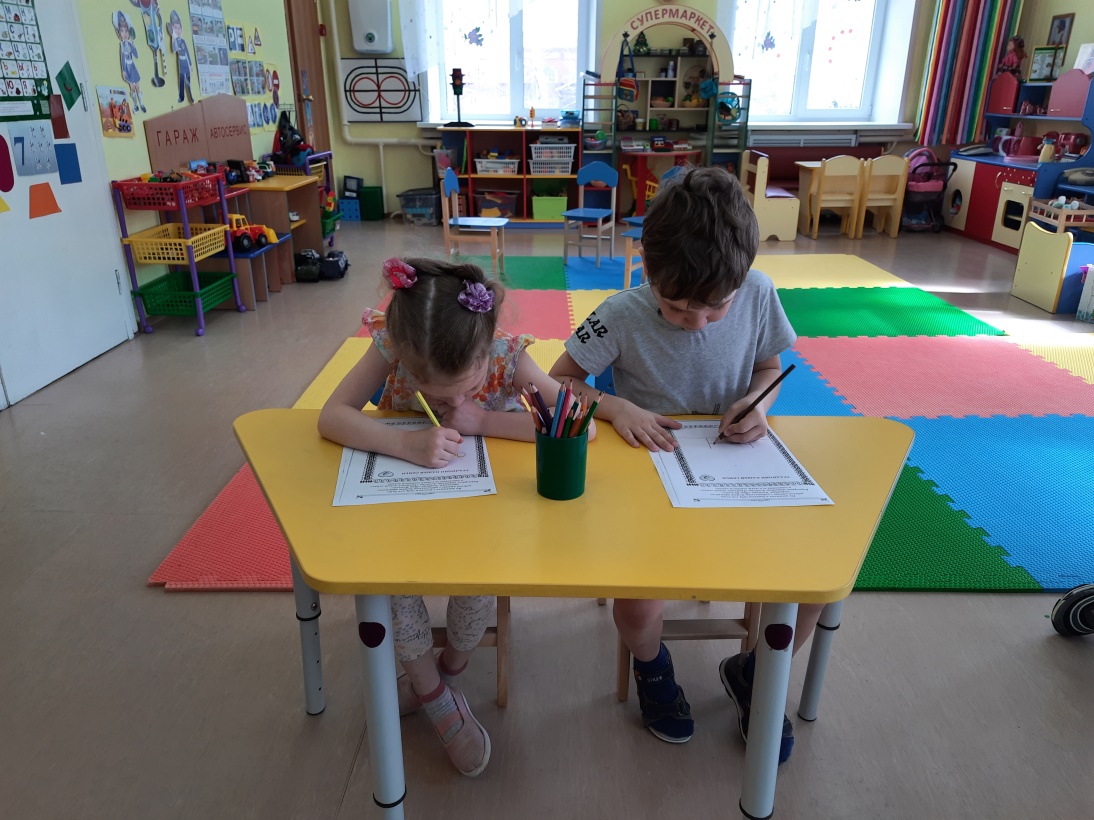 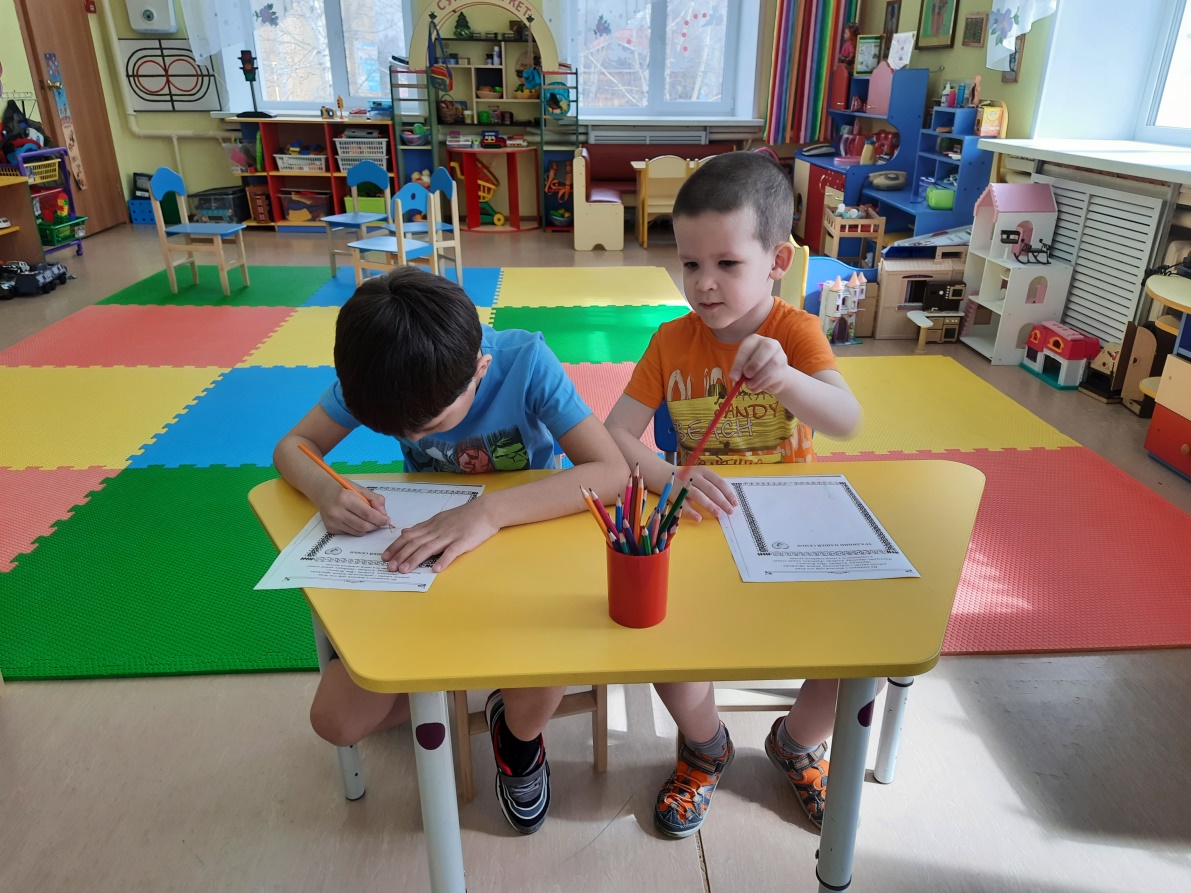 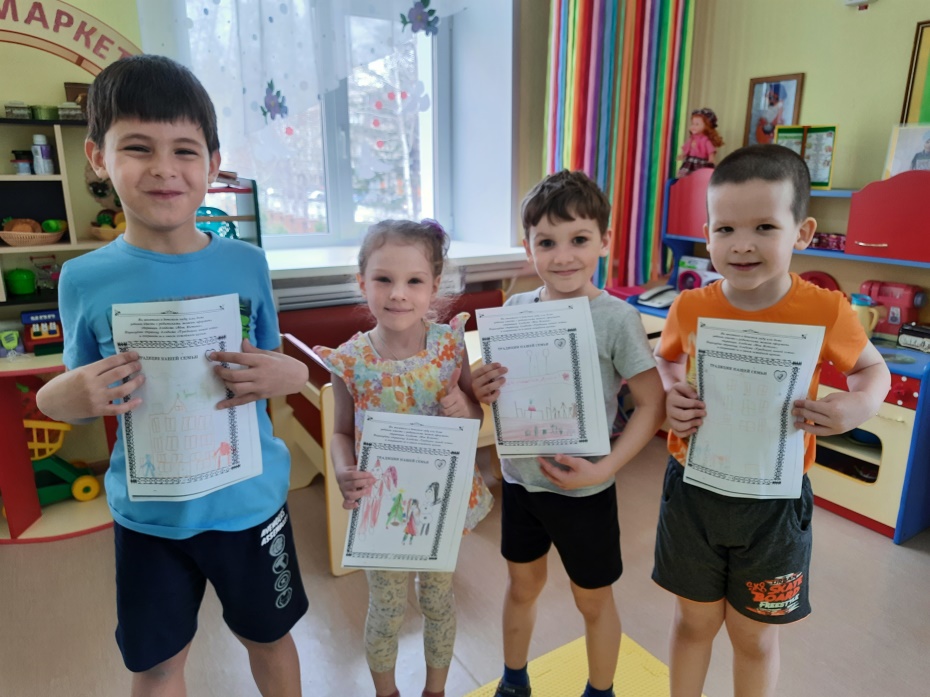